La guerra e l’artcolo 11
Marcello Canciello II c
Cos’è la guerra tra Russia e ucraina?
La crisi russo-ucraina è uno scontro diplomatico-militare in atto tra Russia e Ucraina, iniziato nel febbraio del 2014 con la conquista illecita della Crimea da parte della Russia.
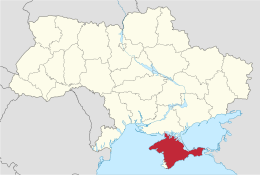 Perché la Russia ha conquistato la Crimea
LA RUSSIA HA CONQUISTATO LA CRIMEA PER I NOTEVOLI BENEFICI DATI DALL’ ACCESSO AL MAR NERO PER I COMMERCI MARITTIMI, APPOGGIANDOSI AL FATTO CHE IN CRIMEA SI PARLA LA LINGUA TARTARA (LINGUA MOLTO SIMILE AL RUSSO)
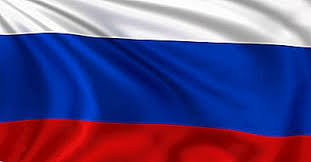 3
L’ATTUALE SITUZIONE
OGGI è L’UNDICESSIMO GIORNO DI GUERRA IN UCRAINA, MA LA SITUAZIONE NON è MIGLIORATA, FORTI BOMBARDAMENTI SI ABBATTONO SPECIALMENTE SU KIEV DI NOTTE E LA NATO E GLI U.S.A NON SONO ANCORA PRONTI PER INTERVENIRE.
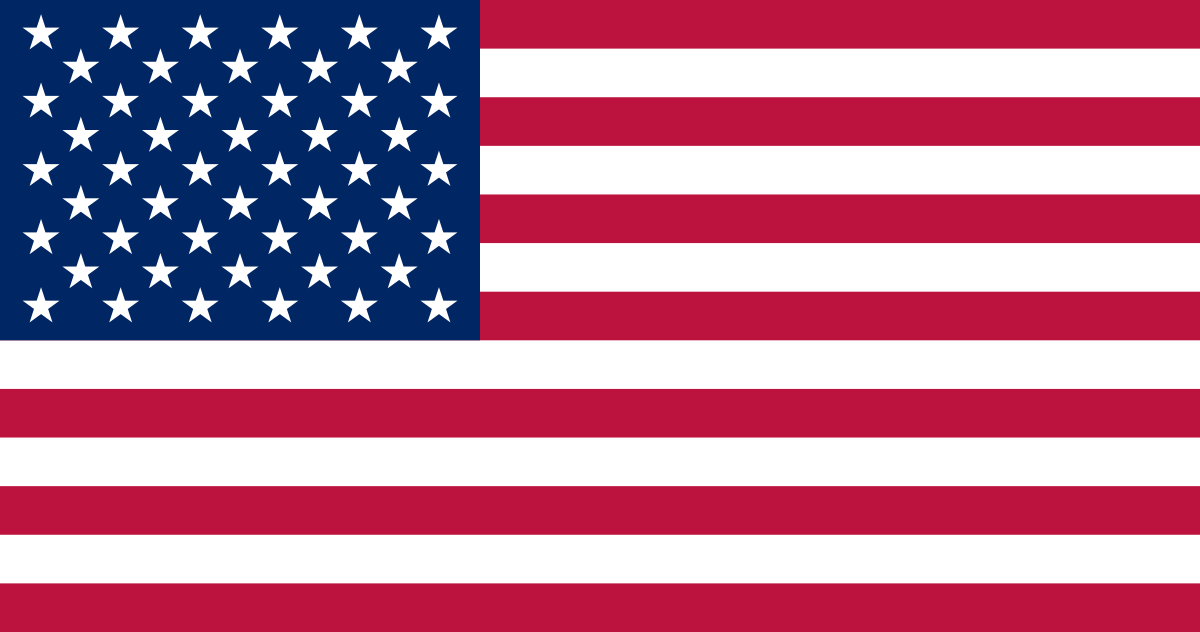 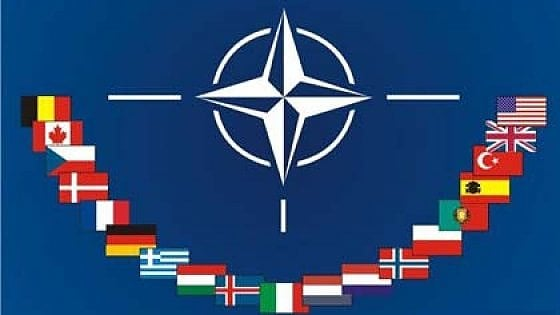 4
I RITARDI PER I SUPPORTI
IN INGHILTERRA DURANTE UNA CONFERENZA DEL PRIMO MINISTRO JONSON UNA GIORNALISTA SI SFOGA CON LUI DICENDO CHE LA NATO STA RITARDANDO APPOSITAMENTE I SOCCORSI MILITARI PER EVITARE LA TERZA GUERRA MONDIALE, JONSON è RIMASTO TOTALMENTE SPIAZZATO DIFRONTE ALLE SUE PAROLE
5
L’ARTICOLO 11
SECONDO L’ARTICOLO 11 DELLA COSTITUZIONE ITALIANA CREATO IL 24 MARZO 1947, L’ITALIA POTRà ANDARE IN GUERRA PER MISSIONI DI PACE, DIFESA E PER SUPPORTARE LA NATO IN QUESTO CASO, MA NON PUO’ DICHIARARE MAI GUERRA CON UN’ALTRA NAZIONE
L’ARTICOLO 11
"L'Italia ripudia la guerra come strumento di offesa alla libertà degli altri popoli e come mezzo di risoluzione delle controversie internazionali; consente, in condizioni di parità con gli altri Stati, alle limitazioni di sovranità necessarie ad un ordinamento che assicuri la pace e la giustizia fra le Nazioni"
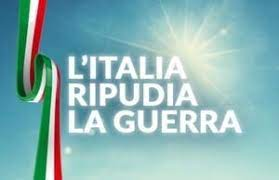 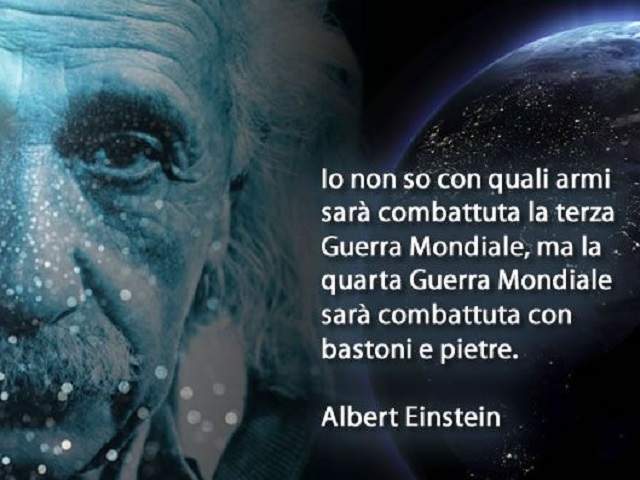 GRAZIE PER LA VISIONE
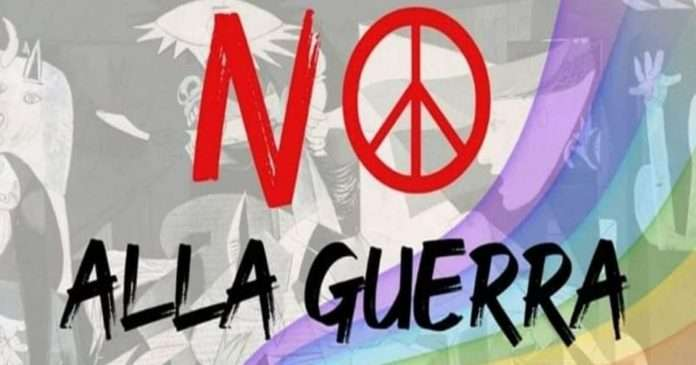